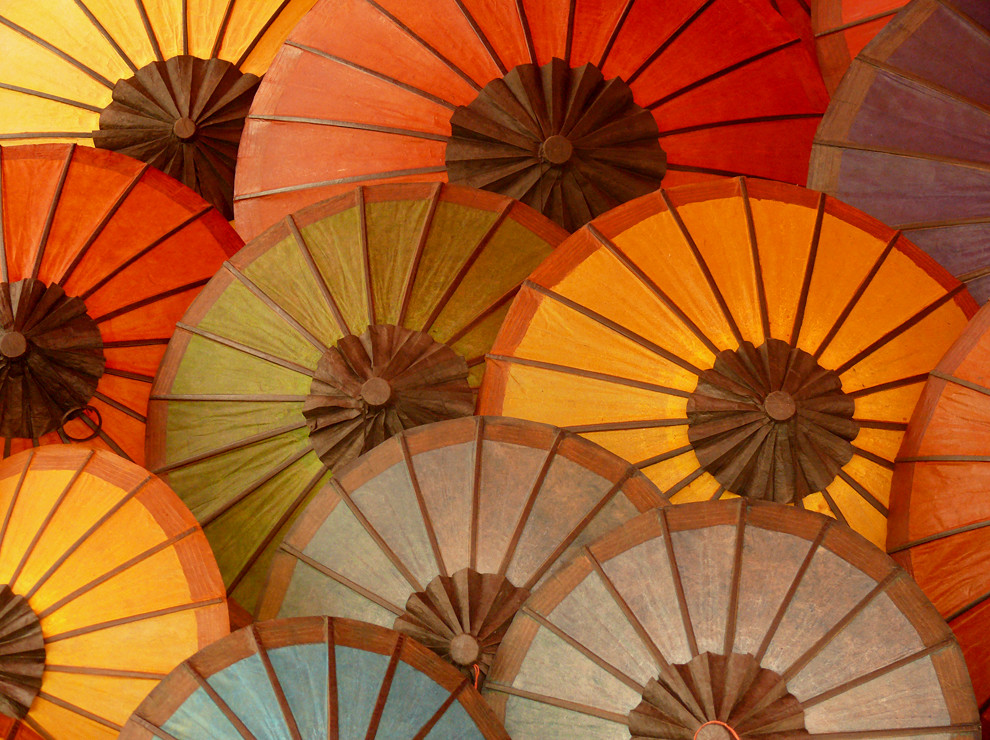 L’Origami
L’origami è una tradizione giapponese

Questa parola indica l’arte di piegare la carta

Gli origami possono essere di tantissime forme

Oggi impareremo a farne qualcuno, siete pronti?
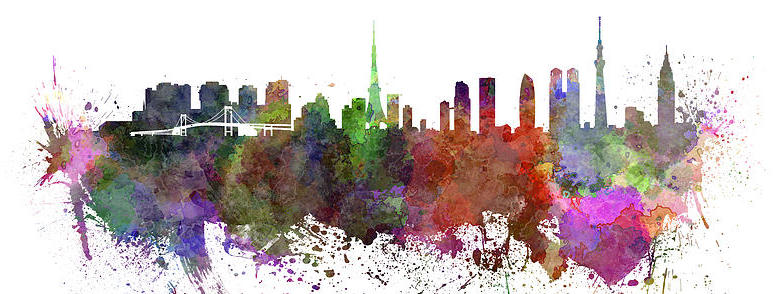 Ma il Giappone dov’è?
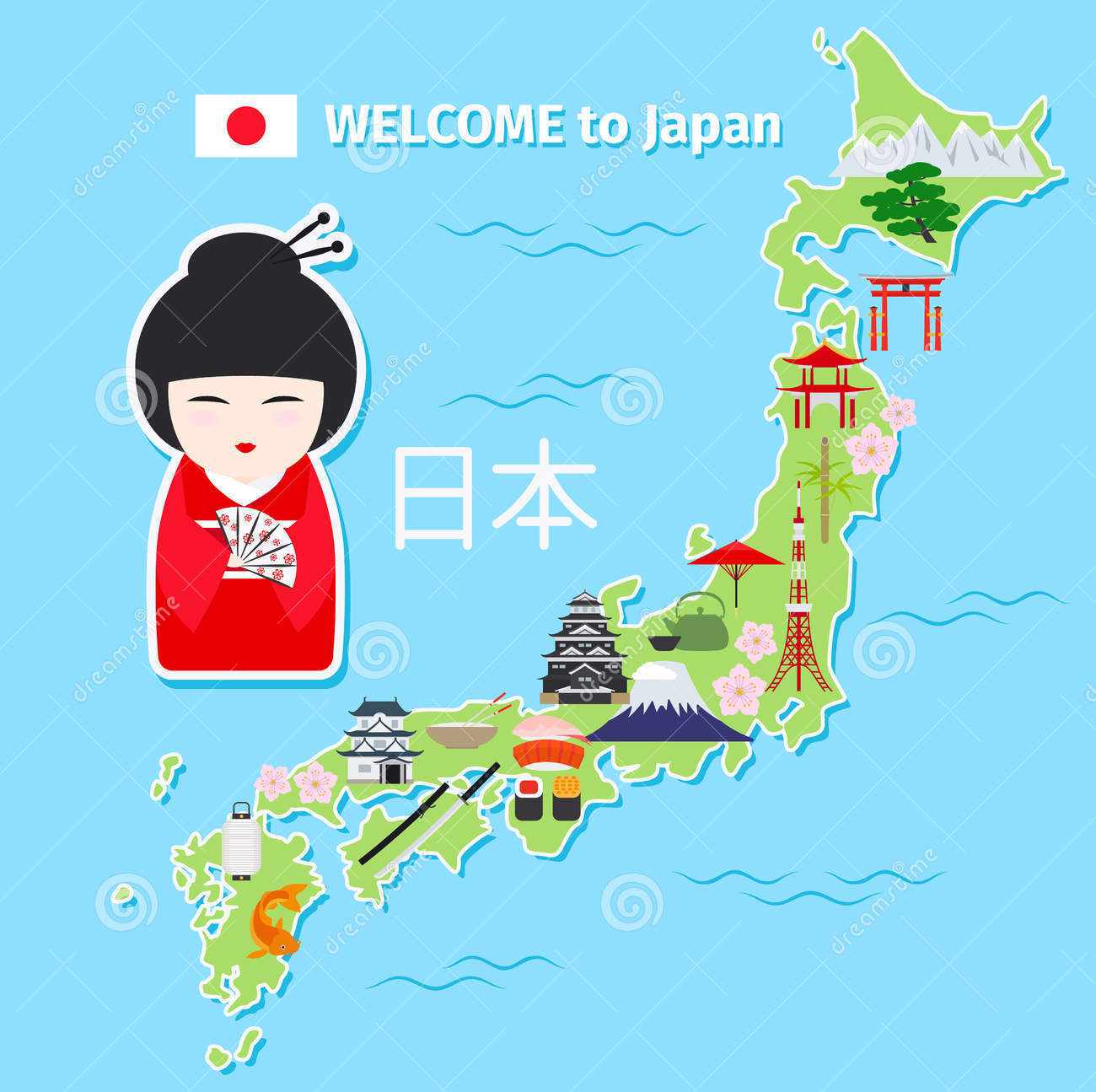 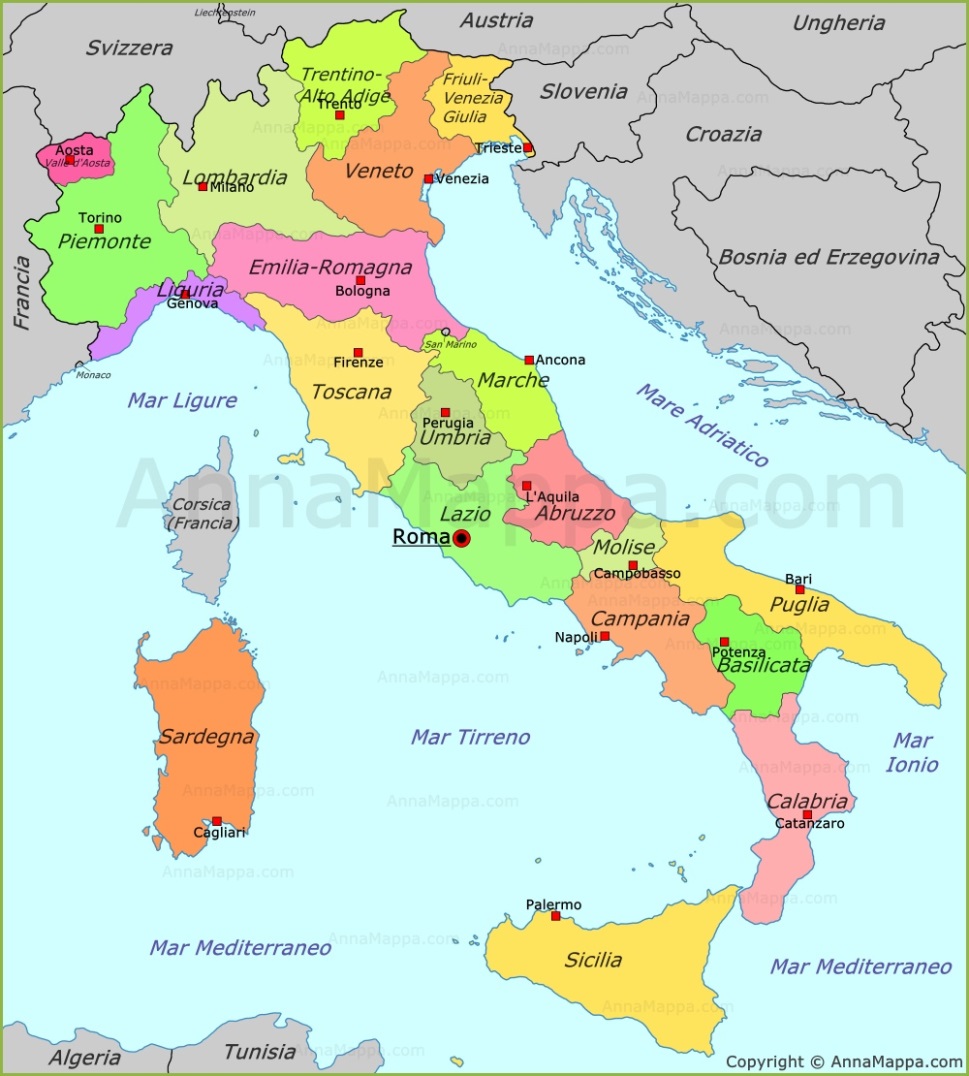 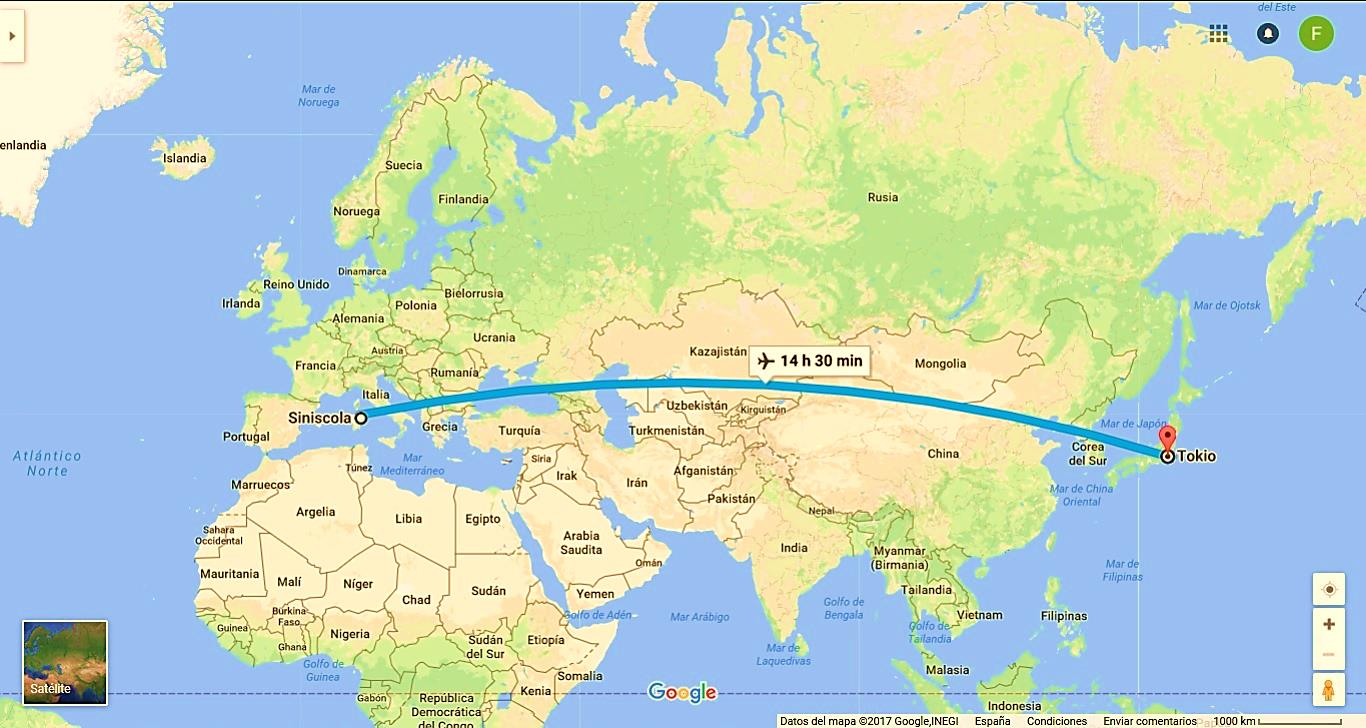 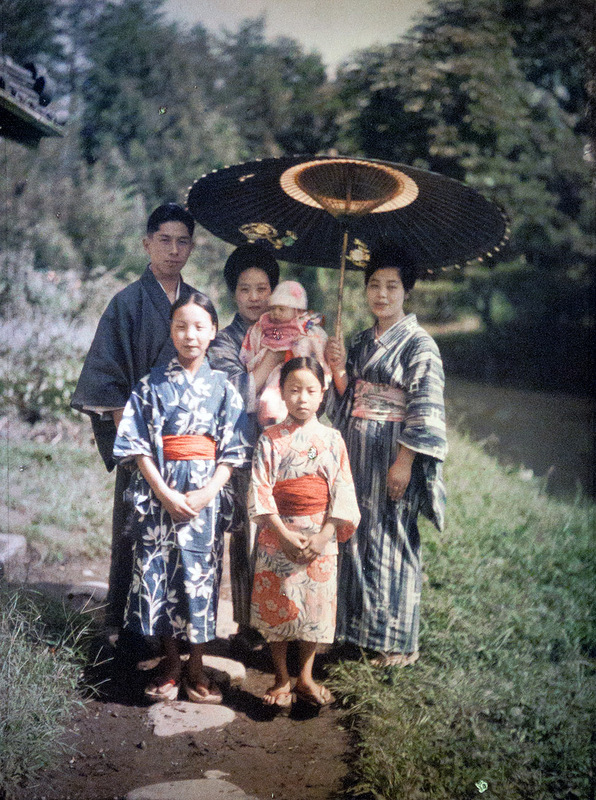 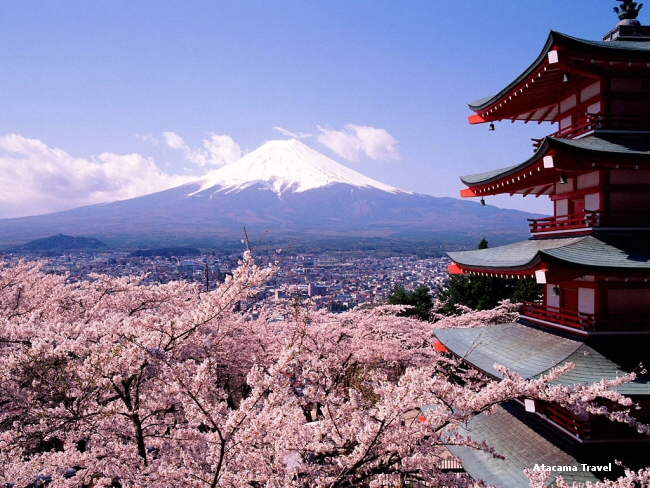 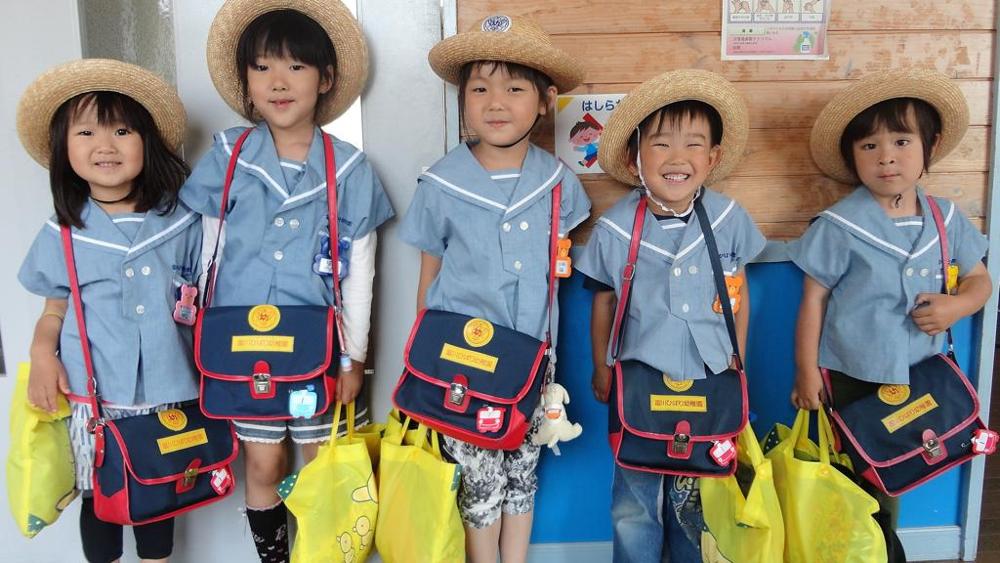 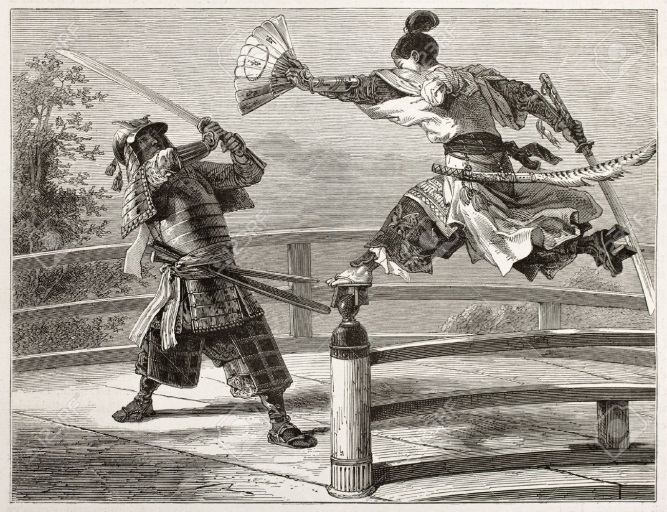 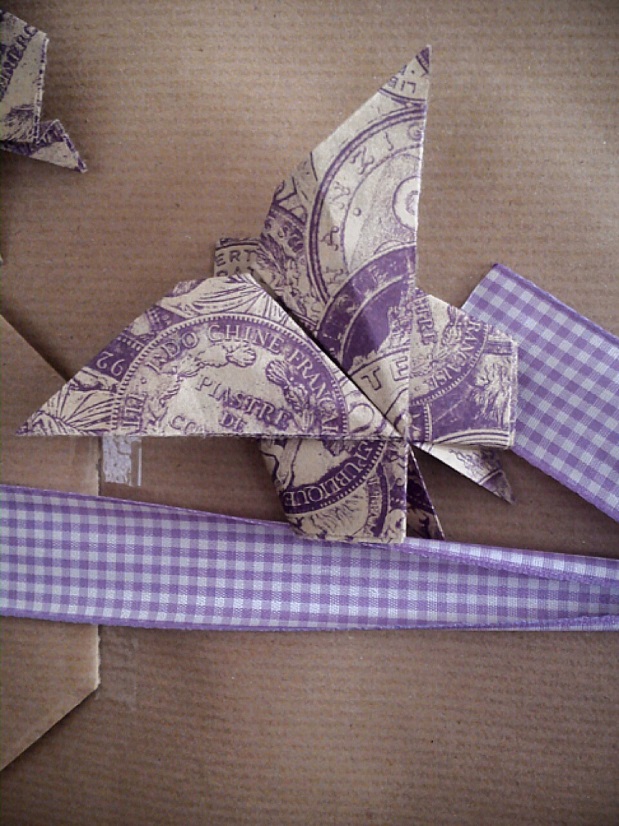 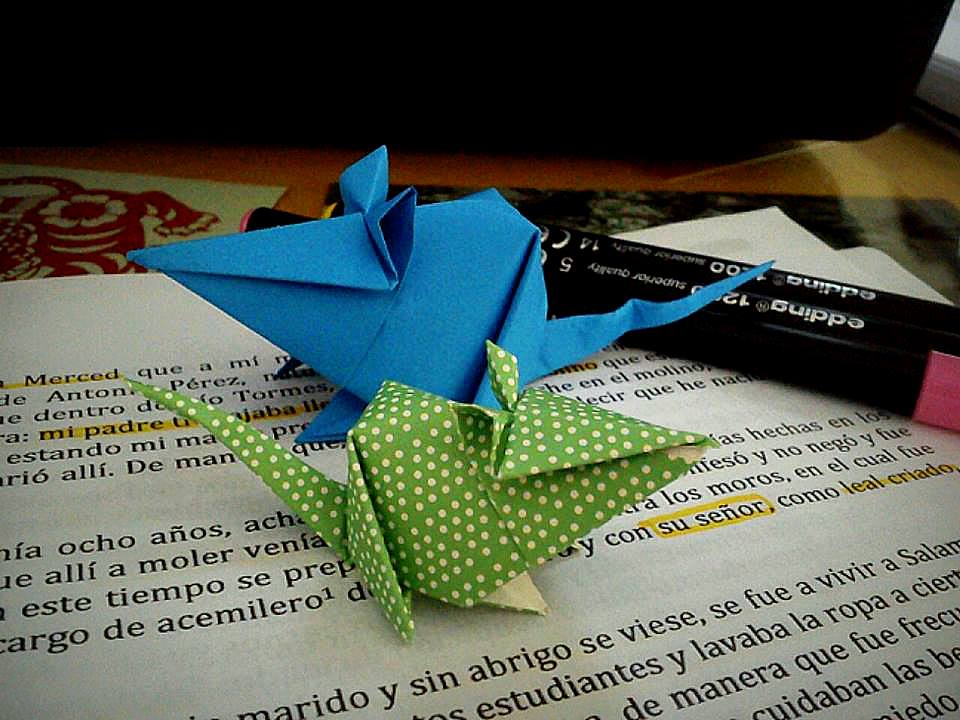 Origami
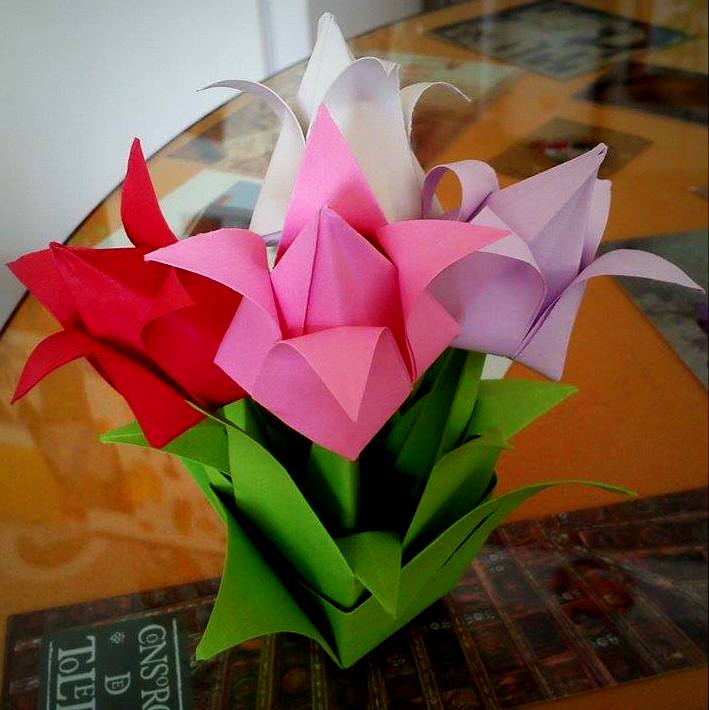 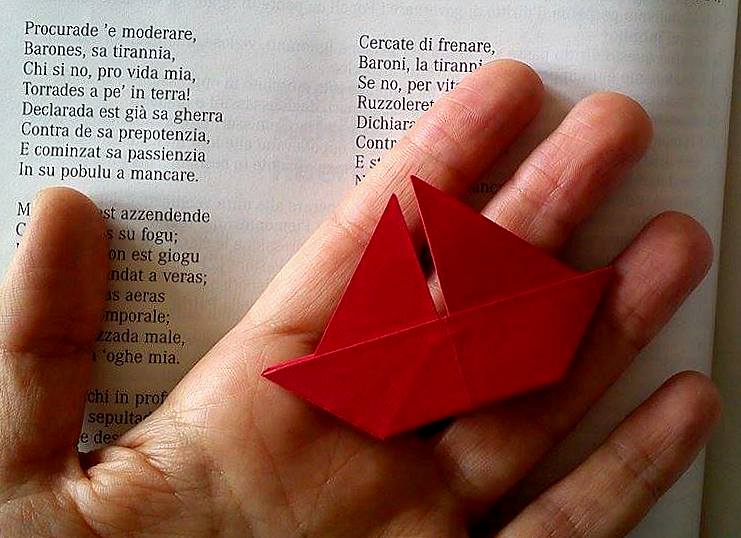 1, 2, 3…
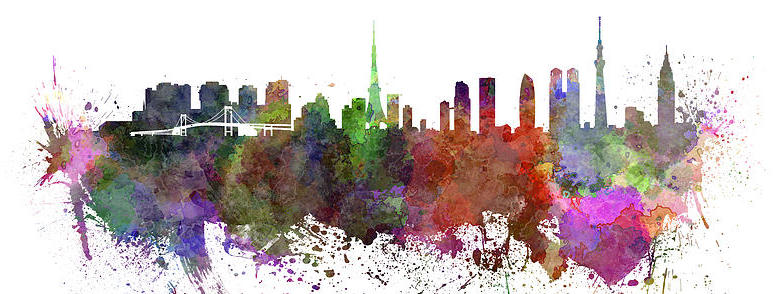 VIA!!!
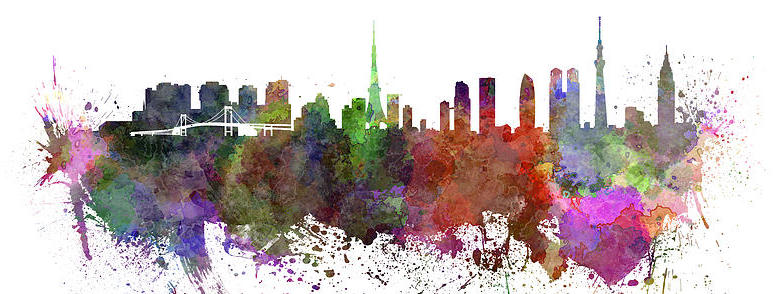